Connotations vs. Denotations
Instructor Cameron
IMPORTANT  INFO
Connotation and denotation are not two separate things. 
They are two aspects/elements of a sign, and the connotative meanings of a word exist together with the denotative meanings.
Connotation = the various social overtones, cultural implications, or emotional meanings associated with a sign.
Denotation =the explicit or referential meaning of a sign, the literal meaning of a word, the ‘dictionary definition.’
Consider the difference between these two words:
House/Home 

Woman/Chick

Kill/Murder
Joey Writes a Letter…
Denotation vs. Connotation
“Walk” means to move forward by placing one foot in front of the other.
swaggered
strolled
lumbered along
skipped
Which word in each pair below has the more favorable connotation to you?
thrifty-penny-pinching
pushy-aggressive
politician-statesman
chef-cook
slender-skinny
Connotation can depend on the person who hears the word.
Language is continually changing…
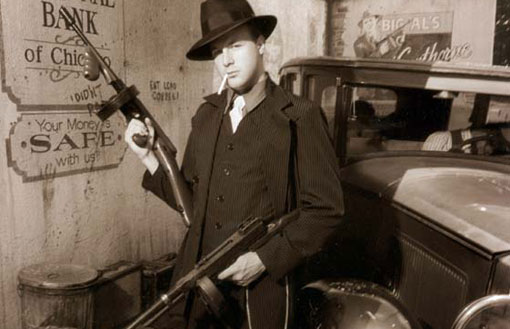 Gangsters and thugs= criminals

During the Depression       Irish, 
	Italian, or other European 
	immigrants associated with the mob

Today        African-American rap artists
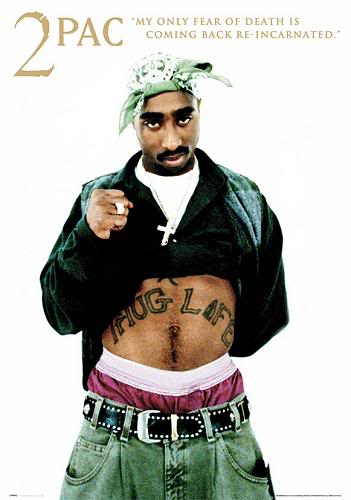 Do these words have positive or negative connotations for “drink”?
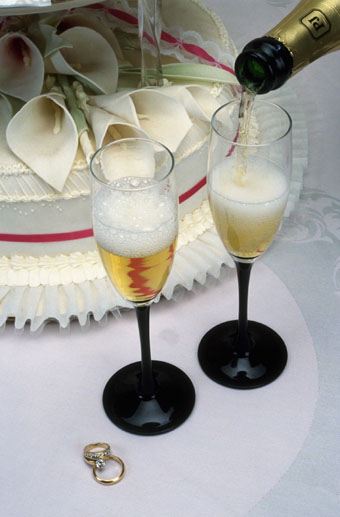 guzzle
Slurp
Indulge
sip
lap
down
New Team Names
Poodles
Snakes
Maggots
Hippos
Gazelles
Meteors
Sleepers
Zeniths
Toads
Snails
Spikes
Sloths
Positive or Negative?
refreshing-chilly
plain-natural
clever-sly
cackle-giggle
snob-cultured
cop-officer
skinny-slender
statesman-politician
smile-smirk
domineering-assertive
Positive or Negative?
refreshing-chilly
plain-natural
clever-sly
cackle-giggle
snob-cultured
cop-officer
skinny-slender
statesman-politician
smile-smirk
domineering-assertive
Consider the following:
There are over 2,000 vagrants in the city.
There are over 2,000 people with no fixed address in the city.
There are over 2,000 homeless in the city.
What’s the Difference?
The media were swarming around the pileup on the expressway to capture every conceivable injury for the evening news.

The journalists were on the scene at the expressway crash to document the incident for the evening news.
Photographers stood patiently along the walkway, awaiting the arrival of the Oscar nominees.

The paparazzi lined the walkway anxiously poised to snap the Oscar nominees.
America's Midwest is often referred to as the heartland by Washington congressmen.

America's Midwest is often referred to as flyover country by DC politicos.
What’s the POINT?
Separating grammatical denotation from connotation is important because while one might assume that a word’s denotation is fully intended, whether a word’s connotations are intended is much more difficult to determine. 
Connotations are often emotional in nature, and thus if they are intended, it may be for the purpose of swaying a person’s emotional reactions rather than the logical evaluation of an argument.